An Example  Case…
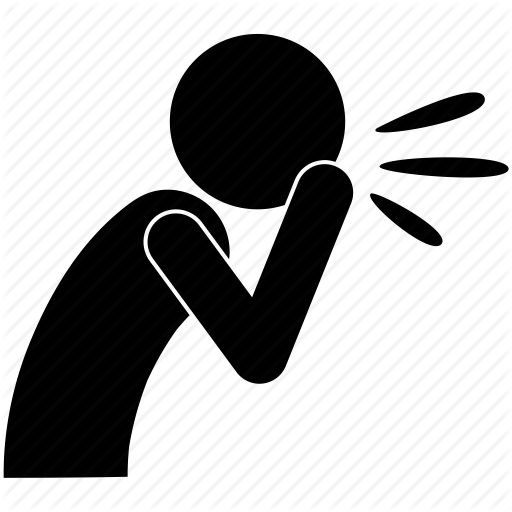 Day 1: 1500 Seen in ER Fast-Track

CC: Bodyache, Fever, Chills

VS: 140/86    
P 116     
O2  94    
RR 18    
T 36.6
Credit: iconfinder.com
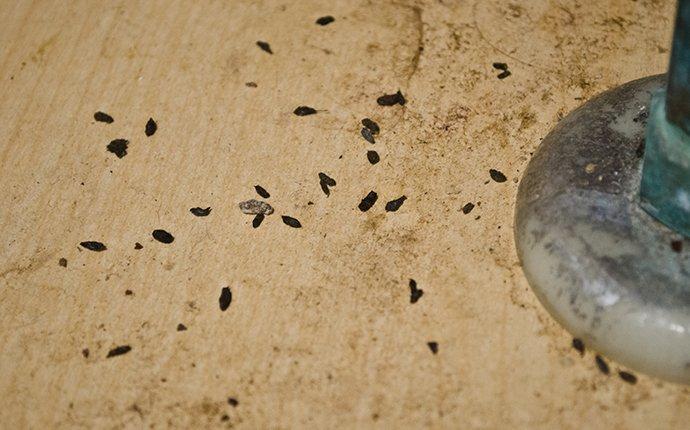 Credit: Romney Pest Control
XR:
Exam:
Gen: Well appearing
HEENT: Benign
CV: tachy
Resp: clear, no wheeze
Abd: Benign
Neuro: Benign
Labs:
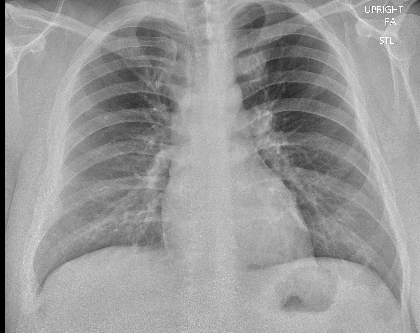 Dx: Viral URI
Disposition: Discharge
…ED Return
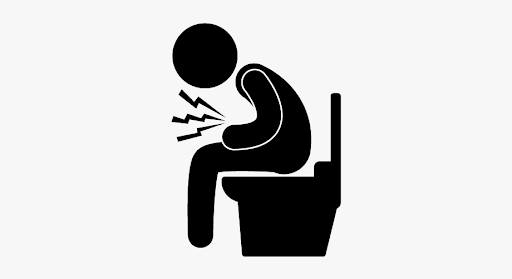 Day 5: EMS return to ED at 0730

CC: Abdominal Pain/Vomiting

BP 136/92  
HR 120    
O2 93% 
RR 18   
T 98.4
Credit: iconfinder.com
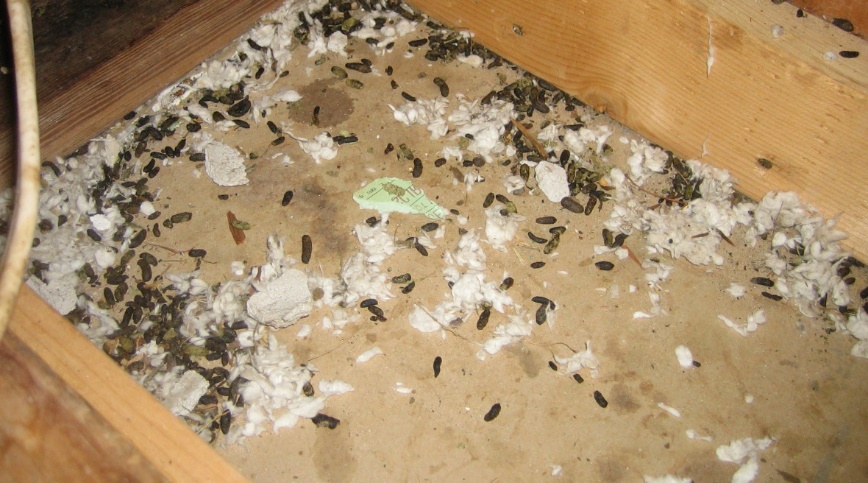 Credit: Romney Pest Control
Exam:
Gen: Well appearing
HEENT: Benign
CV: tachy
Resp: tachypneic, no wheeze
Abd: Benign
Neuro: Benign
Interventions:
IVF (2L Lactated Ringers)
Labs including Lactate
EKG
Anti-emetics
Reassessment, possible imaging
Working Dx: Viral Gastroenteritis
0930 (2 hours in): BP 125/70    HR 145    RR 32     O2 75% on RA
Worsening SOB, with new hypoxia
Escalating O2, placed on NRB at 15L
Moved to Main ED Resuscitation Bay



0945
POCUS: Hyperdynamic Echo with good EF, diffuse B lines in all fields
Placed on 10/5 BiPAP at 100% with improved work of breathing
XR ordered…
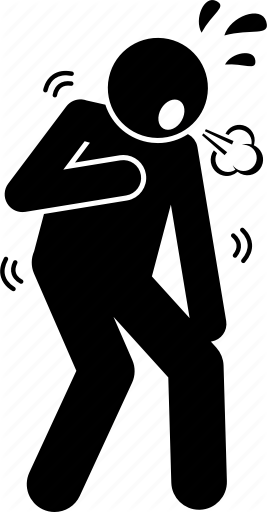 Credit: iconfinder.com
Day 1
Day 5 (after 2L IVF):
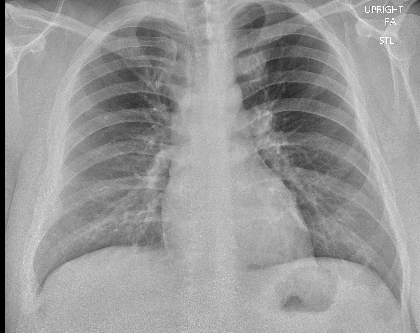 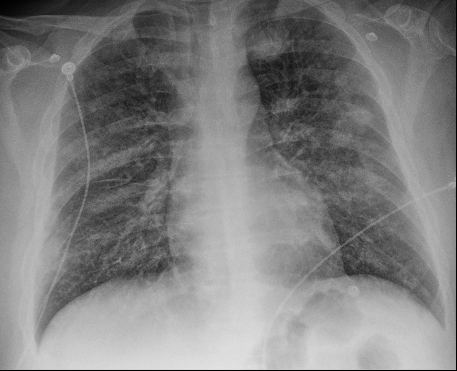 1015 (2:45 since arrival) - UNM ICU accepted.  Recommends:
Fluid restriction
BiPAP for respiratory support 
Avoid intubation if possible

1215 – Depart for UNM ICU via fixed wing on BiPAP
BP 105/65     HR 110        RR 28        O2 94% on 10/5 100% FiO2


1800 – respiratory decompensation in UNM ICU
Intubated
Placed on ECMO